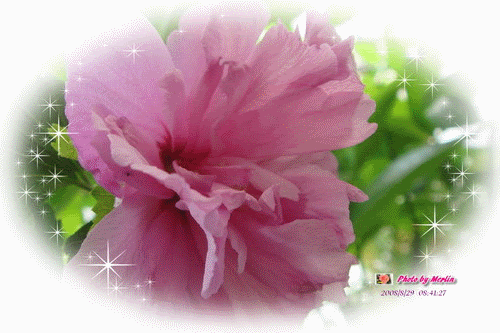 আজকের ক্লাসে সবাইকে 
স্বাগতম
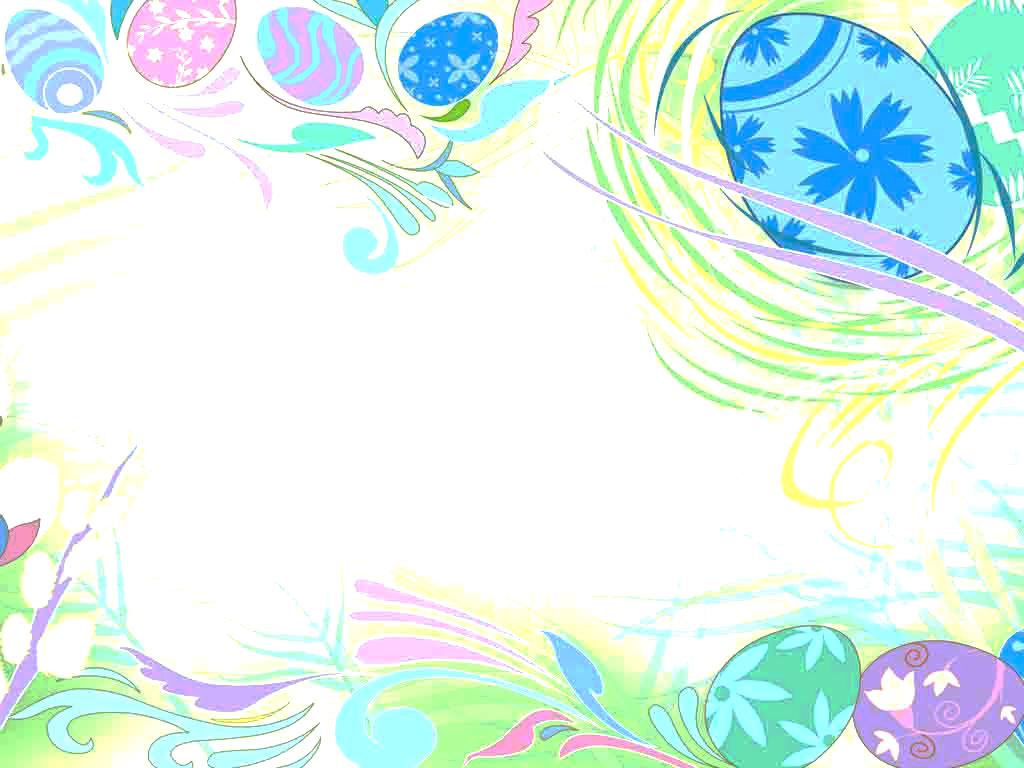 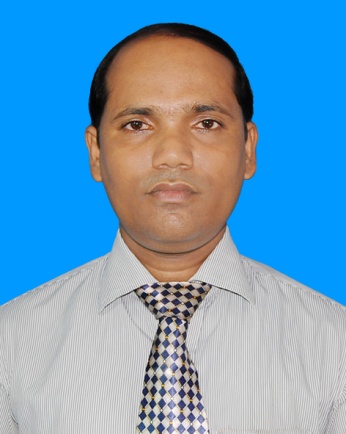 উপস্থাপনায়
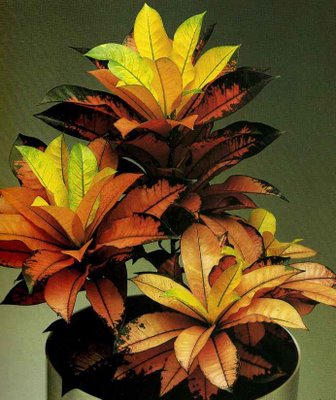 জয়দেব কুমার মন্ডল।
  সহকারী শিক্ষক (কম্পিউটার)
পৈকখালী হাজী এস এন জামান মাধ্যমিক বিদ্যালয়।
  ভান্ডারিয়া, পিরোজপুর।
E-mail-joyshinha@gmail.com
Cont:01775902929
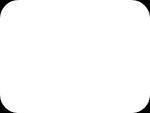 পাঠ পরিচিতি
তথ্য ও যোগাযোগ প্রযুক্তি
তথ্য ও যোগাযোগ প্রযুক্তি
তথ্য ও যোগাযোগ প্রযুক্তি
তথ্য ও যোগাযোগ প্রযুক্তি
তথ্য ও যোগাযোগ প্রযুক্তি
তথ্য ও যোগাযোগ প্রযুক্তি
তথ্য ও যোগাযোগ প্রযুক্তি
তথ্য ও যোগাযোগ প্রযুক্তি
তথ্য ও যোগাযোগ প্রযুক্তি
তথ্য ও যোগাযোগ প্রযুক্তি
তথ্য ও যোগাযোগ প্রযুক্তি
তথ্য ও যোগাযোগ প্রযুক্তি
তথ্য ও যোগাযোগ প্রযুক্তি
তথ্য ও যোগাযোগ প্রযুক্তি
তথ্য ও যোগাযোগ প্রযুক্তি
তথ্য ও যোগাযোগ প্রযুক্তি
তথ্য ও যোগাযোগ প্রযুক্তি
তথ্য ও যোগাযোগ প্রযুক্তি
তথ্য ও যোগাযোগ প্রযুক্তি
তথ্য ও যোগাযোগ প্রযুক্তি
তথ্য ও যোগাযোগ প্রযুক্তি
তথ্য ও যোগাযোগ প্রযুক্তি
তথ্য ও যোগাযোগ প্রযুক্তি
তথ্য ও যোগাযোগ প্রযুক্তি
তথ্য ও যোগাযোগ প্রযুক্তি
তথ্য ও যোগাযোগ প্রযুক্তি
তথ্য ও যোগাযোগ প্রযুক্তি
তথ্য ও যোগাযোগ প্রযুক্তি
তথ্য ও যোগাযোগ প্রযুক্তি
তথ্য ও যোগাযোগ প্রযুক্তি
তথ্য ও যোগাযোগ প্রযুক্তি
তথ্য ও যোগাযোগ প্রযুক্তি
তথ্য ও যোগাযোগ প্রযুক্তি
তথ্য ও যোগাযোগ প্রযুক্তি
তথ্য ও যোগাযোগ প্রযুক্তি
তথ্য ও যোগাযোগ প্রযুক্তি
তথ্য ও যোগাযোগ প্রযুক্তি
তথ্য ও যোগাযোগ প্রযুক্তি
তথ্য ও যোগাযোগ প্রযুক্তি
তথ্য ও যোগাযোগ প্রযুক্তি
তথ্য ও যোগাযোগ প্রযুক্তি
তথ্য ও যোগাযোগ প্রযুক্তি
তথ্য ও যোগাযোগ প্রযুক্তি
তথ্য ও যোগাযোগ প্রযুক্তি
তথ্য ও যোগাযোগ প্রযুক্তি
বিষয়ঃ তথ্য ও যোগাযোগ প্রযুক্তি
শ্রেণিঃ 8ম
অধ্যায়ঃ 3য়
আজকের  পাঠ: কম্পিউটার ভাইরাস 
সময়ঃ 5০ মিনিট
তথ্য ও যোগাযোগ প্রযুক্তি
তথ্য ও যোগাযোগ প্রযুক্তি
তথ্য ও যোগাযোগ প্রযুক্তি
তথ্য ও যোগাযোগ প্রযুক্তি
তথ্য ও যোগাযোগ প্রযুক্তি
তথ্য ও যোগাযোগ প্রযুক্তি
তথ্য ও যোগাযোগ প্রযুক্তি
তথ্য ও যোগাযোগ প্রযুক্তি
তথ্য ও যোগাযোগ প্রযুক্তি
তথ্য ও যোগাযোগ প্রযুক্তি
তথ্য ও যোগাযোগ প্রযুক্তি
তথ্য ও যোগাযোগ প্রযুক্তি
তথ্য ও যোগাযোগ প্রযুক্তি
তথ্য ও যোগাযোগ প্রযুক্তি
তথ্য ও যোগাযোগ প্রযুক্তি
তথ্য ও যোগাযোগ প্রযুক্তি
তথ্য ও যোগাযোগ প্রযুক্তি
তথ্য ও যোগাযোগ প্রযুক্তি
তথ্য ও যোগাযোগ প্রযুক্তি
তথ্য ও যোগাযোগ প্রযুক্তি
তথ্য ও যোগাযোগ প্রযুক্তি
তথ্য ও যোগাযোগ প্রযুক্তি
তথ্য ও যোগাযোগ প্রযুক্তি
তথ্য ও যোগাযোগ প্রযুক্তি
তথ্য ও যোগাযোগ প্রযুক্তি
তথ্য ও যোগাযোগ প্রযুক্তি
তথ্য ও যোগাযোগ প্রযুক্তি
তথ্য ও যোগাযোগ প্রযুক্তি
তথ্য ও যোগাযোগ প্রযুক্তি
তথ্য ও যোগাযোগ প্রযুক্তি
তথ্য ও যোগাযোগ প্রযুক্তি
তথ্য ও যোগাযোগ প্রযুক্তি
তথ্য ও যোগাযোগ প্রযুক্তি
তথ্য ও যোগাযোগ প্রযুক্তি
তথ্য ও যোগাযোগ প্রযুক্তি
তথ্য ও যোগাযোগ প্রযুক্তি
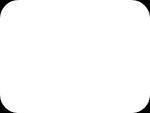 চিত্রগুলি ভালভাবে লক্ষ্য কর এবং বলতে চেষ্ঠা কর
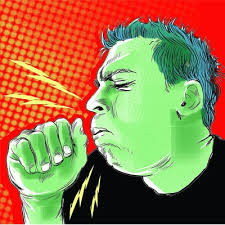 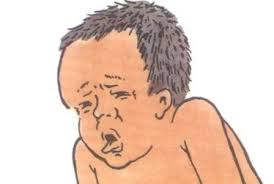 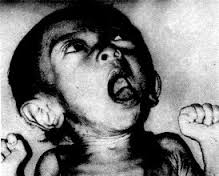 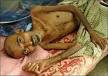 এরা কিসে সংক্রমিত হয়েছে
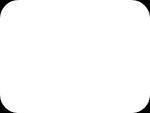 আরও লক্ষ্য কর
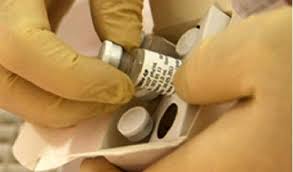 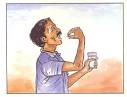 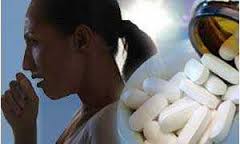 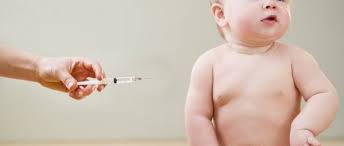 এরা প্রতিষেধক নিচ্ছে
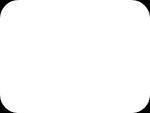 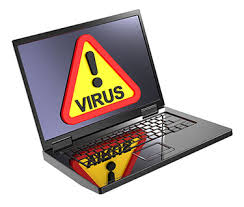 পাঠ শিরোনাম
কম্পিউটার ভাইরাস
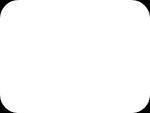 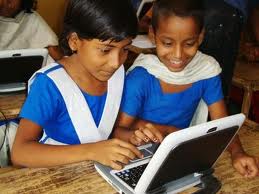 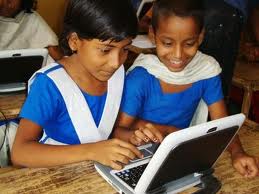 এই পাঠশেষে শিক্ষার্থীরা-
 কম্পিউটার ভাইরাস কি তা বলতে পারবে।
 ভাইরাস কত প্রকার ও কী কী তা বলতে পারবে।
 ভাইরাস কিভাবে ক্ষতি করে তা ব্যাখ্যা করতে পারবে।
 ভাইরাস থেকে মুক্তির উপায় ও এন্টিভাইরাসের কাজ বিশ্লেষণ করতে পারবে।
কম্পিউটার ভাইরাস কি?
কম্পিউটার ভাইরাস একটি ক্ষতিকর প্রোগ্রাম বা ম্যালওয়্যার
কাজের ধরন অনুযায়ী কম্পিউটার ভাইরাস দুই প্রকার
অনিবাসী ভাইরাস
এরা Program এর সাথে লুকিয়ে থাকে এবং চালু হয়ে কোন Program কে আক্রমন করা যায় তা খুঁজে বের করে ও আক্রমন করে। সেই Program এর কাজে ব্যঘাত ঘটায়।
নিবাসী ভাইরাস
এরা চালু হওয়ার পর মেমোরিতে জমা থাকে এবং যে Program-ই চালু হয় সেই Program কে আক্রমন করে।
কম্পিউটার ভাইরাসের নাম
নিজে নিজে পুনরুৎপাদিত বা কপি হতে পারে
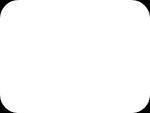 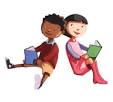 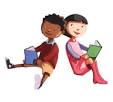 একক কাজ
1.ভাইরাস কি?
2.এন্টিভাইরাস কি?
2. কম্পিউটার ভাইরাস কত প্রকার ?
কম্পিউটার ভাইরাসের ইতিহাস
১৯৪৯ সালে নিজে নিজে কপি করতে সক্ষম এমন Software আবিস্কার করেন কম্পিউটার বিজ্ঞানী জন ভন নিউম্যান।
এই ধরনের Software কে প্রথম কম্পিউটার ভাইরাস নামকরণ করেন আমেরিকার কম্পিউটার বিজ্ঞানী ফ্রেডরিক বি কোহেন
প্রথম ক্ষতিকর কম্পিউটার ভাইরাসঃ এলক ক্লোজার
আবিস্কারঃ  ১৯৮২ সালে
বিশ্বের কয়েকটি ক্ষতিকারক ভাইরাস
ব্রেইন, ভিয়েনা, জেরুজালেম, পিংপং, মাইকেল এঞ্জেলো, ডার্ক এভেঙ্কার, চেরেনোবিল, নিমডা ইত্যাদি
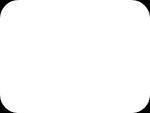 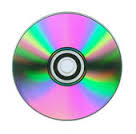 ভাইরাস কিভাবে সংক্রমিত হয়?
সিডি, পেন ড্রাইভ কিংবা অন্য যেকোনভাবে ভাইরাসযুক্ত ফাইল ভাইরাসমুক্ত কম্পিউটার বা আইসিটি যন্ত্রে চালালে ফাইলের 
সংক্রমিত ভাইরাস কম্পিউটার বা আইসিটি যন্ত্রটির মেমোরিতে অবস্থান করে। কাজ শেষ করে ফাইল বন্ধ করলেও সংক্রমিত  ভাইরাসটি মেমোরিতে রয়েই যায়। ফলে ভাইরাসমুক্ত কম্পিউটার বা আইসিটি যন্ত্রে ভাইরাস আক্রান্ত হয়ে পড়ে। 
একই অবস্থা ঘটে কোনো ভাইরাস সংক্রমিত প্রোগ্রাম বা সফটওয়্যার চালালেও। কোন ভাইরাস তাৎক্ষণিকভাবে সকল প্রোগ্রম বা ফাইলকে গ্রাস করে, আবার কিছু ভাইরাস শুধু নতুন প্রোগ্রাম ও ফাইলগুলিকে আক্রান্ত করে।
সিডি/ডিভিডি
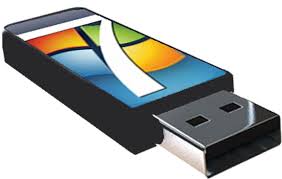 পেন ড্রাইভ
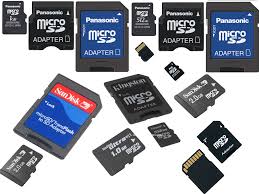 মেমোরি কার্ড
জোড়ায় কাজ
কম্পিউটার ভাইরাস ছড়ানোর উপায় গুলো লিখ।
কম্পিউটার ভাইরাস যে সকল ক্ষতি করে
Crash
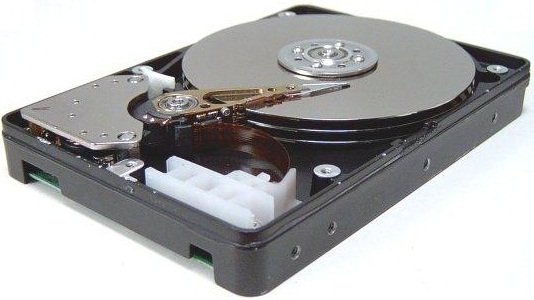 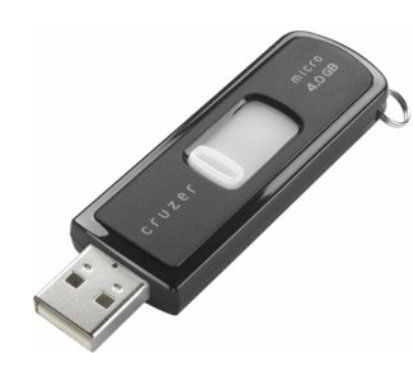 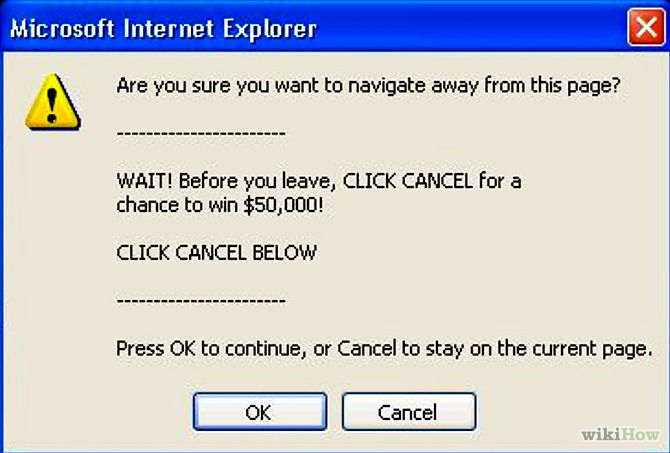 Crash
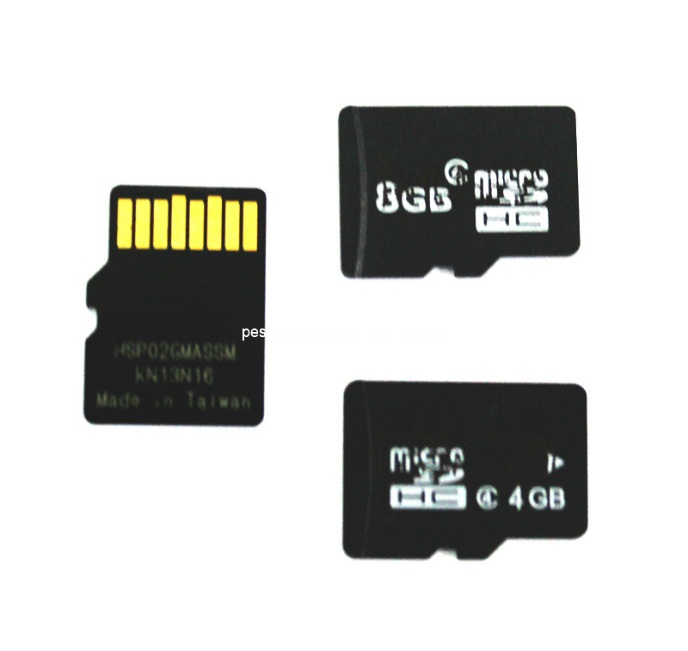 Crash
Memory Card
Pen Drive
Dialogue Box
Hard Disk Drive
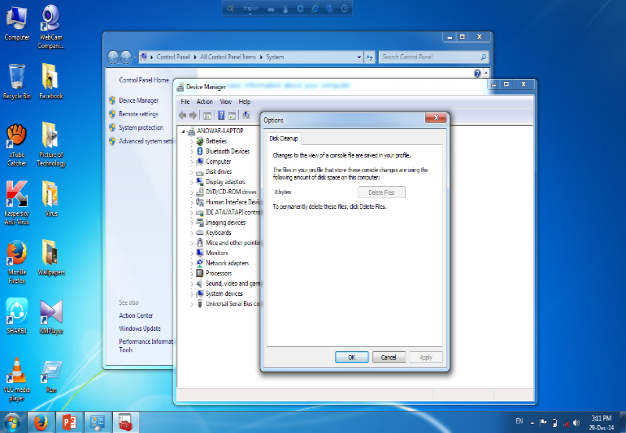 Erase
Data, Picture, Video, Song
Hanged Screen
Data Erased
ভাইরাস থেকে মুক্তির উপায়
ভালোমানের একটি এন্টিভাইরাস Software ব্যবহার করতে হবে।
নিয়মিত Update বা হালনাগাদ করতে হবে।
পুরো Hard Disk Drive কে Scan করতে হবে।
কোন প্রকার পেনড্রাইভ, মেমোরি ইত্যাদি ব্যবহারের পূর্বে Scan করতে হবে।
Bluetooth ব্যবহার না করা ভালো।
কয়েকটি জনপ্রিয় এন্টিভাইরাসের নাম
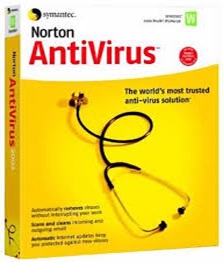 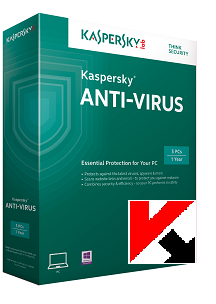 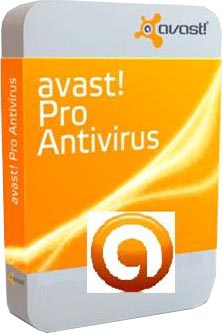 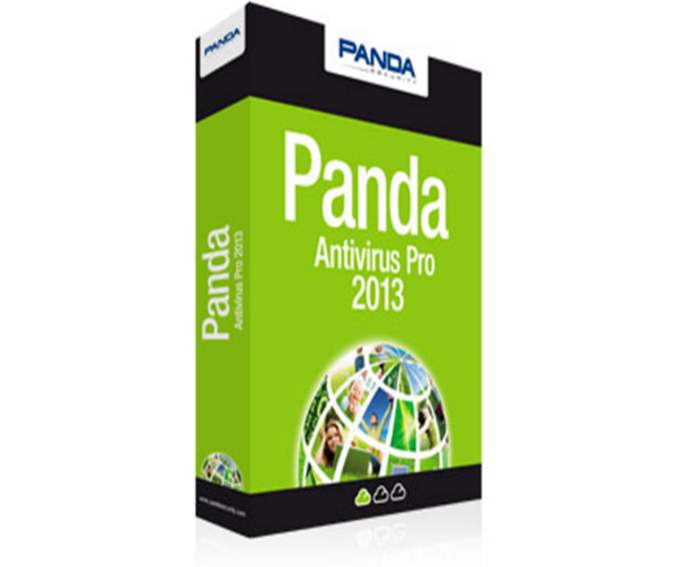 দলীয় কাজ
কম্পিউটার ভাইরাস কম্পিউটারে যে ক্ষতি করে তা লিখ।
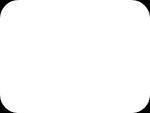 মূল্যায়ন
(1) নিচের কোনটি ভাইরাসে লক্ষণ ?
(খ)  কম্পিউটার পুরাতন
(ক) কম্পিউটার ভেঙে গেছে
(ঘ) কম্পিউটার চালু হতে সময় লাগে বেশি।
(গ) কম্পিউটারে  কাজের গতি বেশি
(2) Update বলতে কি বোঝ ?
(খ) Software  ইন্টল করা
(ক) Software  মুছে ফেলা
(গ) Software কে হালনাগদ করা
(ঘ) Software remove করা ।
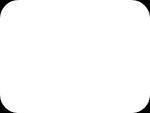 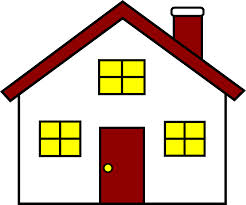 বাড়ীর কাজ
কম্পিউটার ভাইরাস থেকে তোমার কম্পিউটার রক্ষার জন্য তুমি কি কি পদক্ষেপ নিবে তা বর্ননা কর।
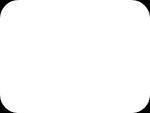 ধন্যবাদ 
তোমাদের সবাইকে
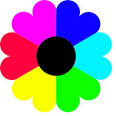